Katritsis DG, Brugada J
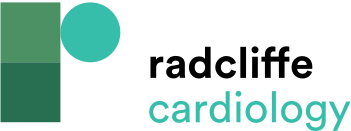 Differential Diagnosis of Wide QRS Tachycardia using the Brugada et al. Algorithm
Citation: Arrhythmia & Electrophysiology Review 2020;9(3):155–60.
https://doi.org/10.15420/aer.2020.20
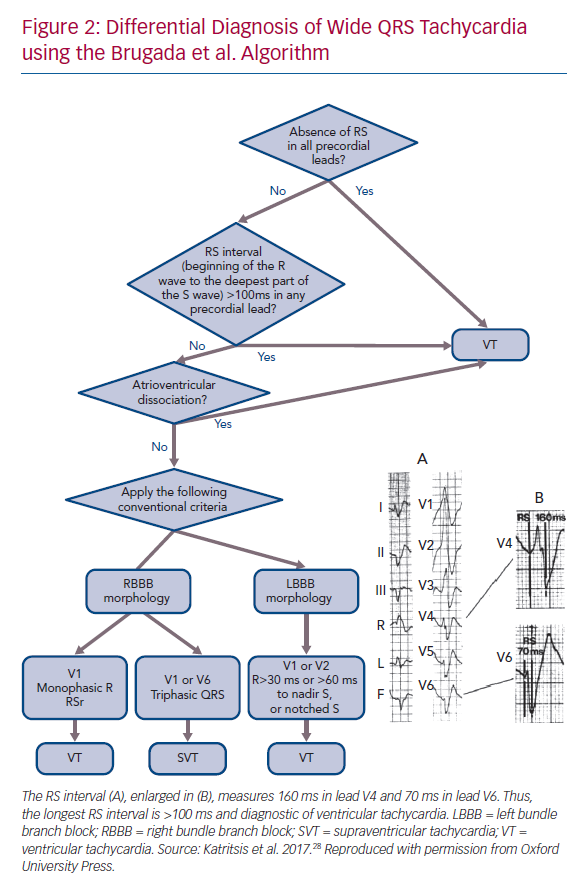